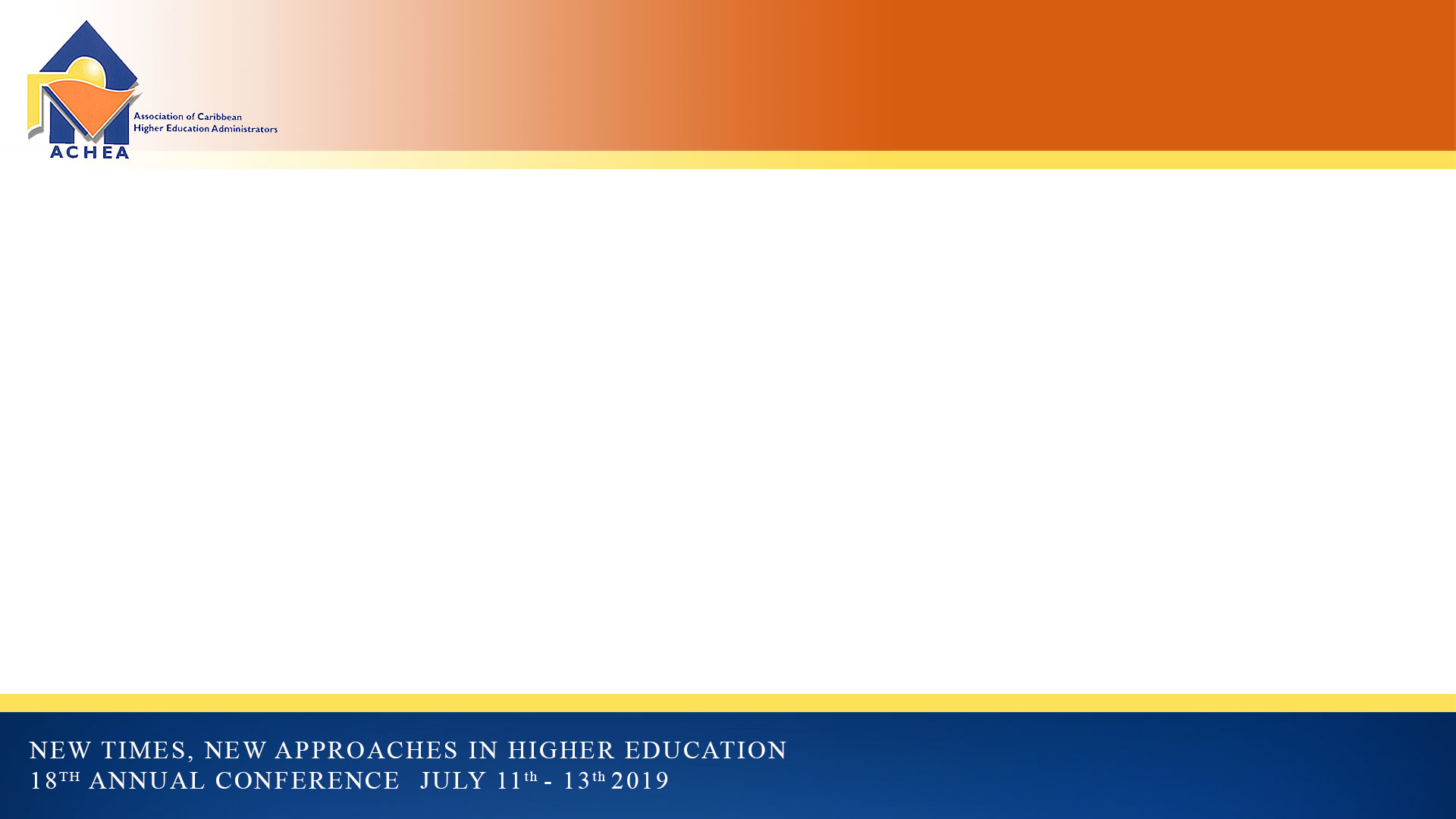 The Administrator’s Role in Promoting Mental Wellness in Higher Education: Lessons learned at the first University Counselling Centre in Jamaica.
Sharon Williams-Brown
	Senior Counsellor
	University of the West Indies at Mona
	Jamaica
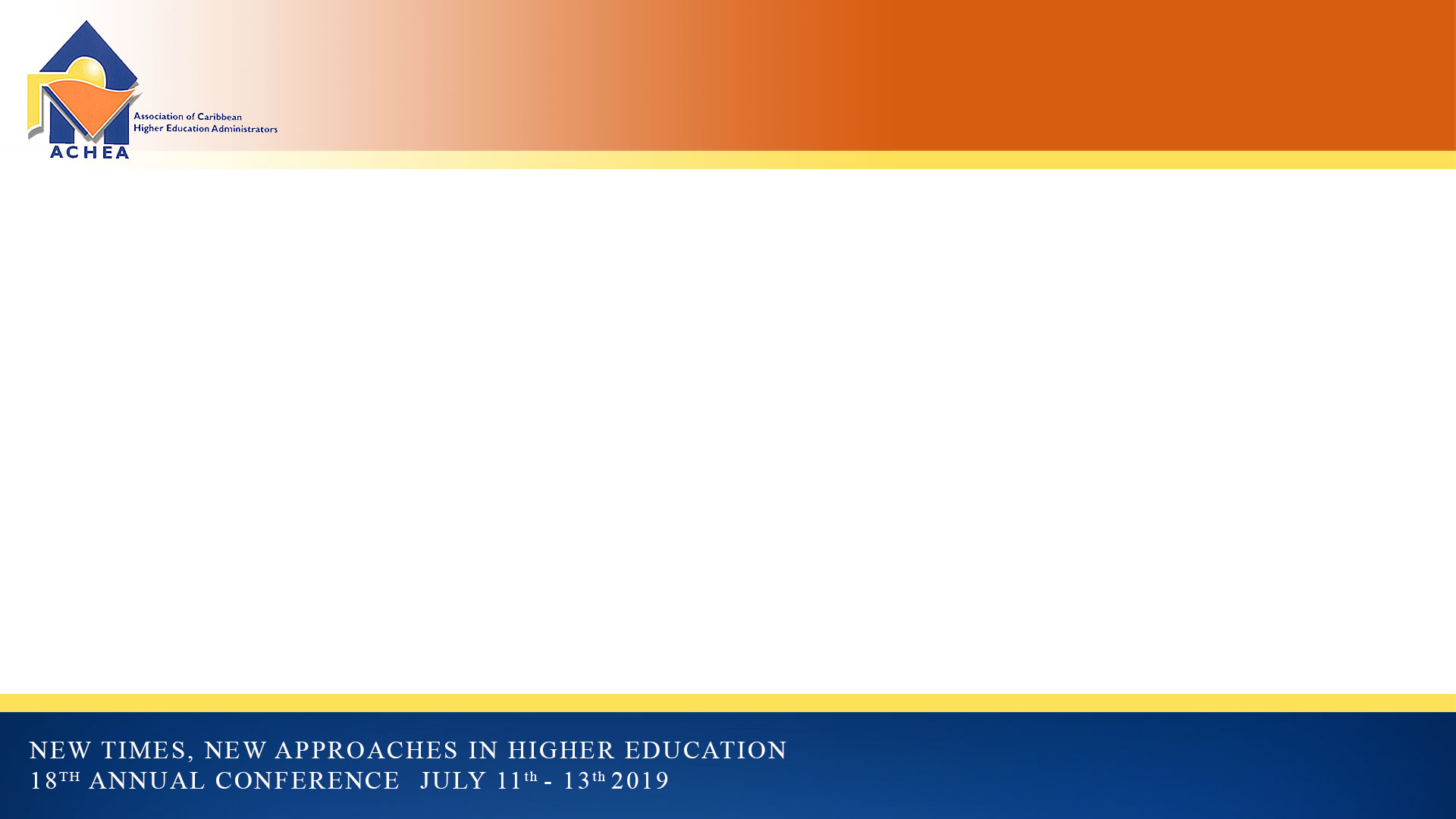 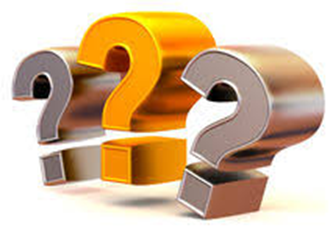 As administrators, what value (if any) do you think counselling services add to institutions of higher education?
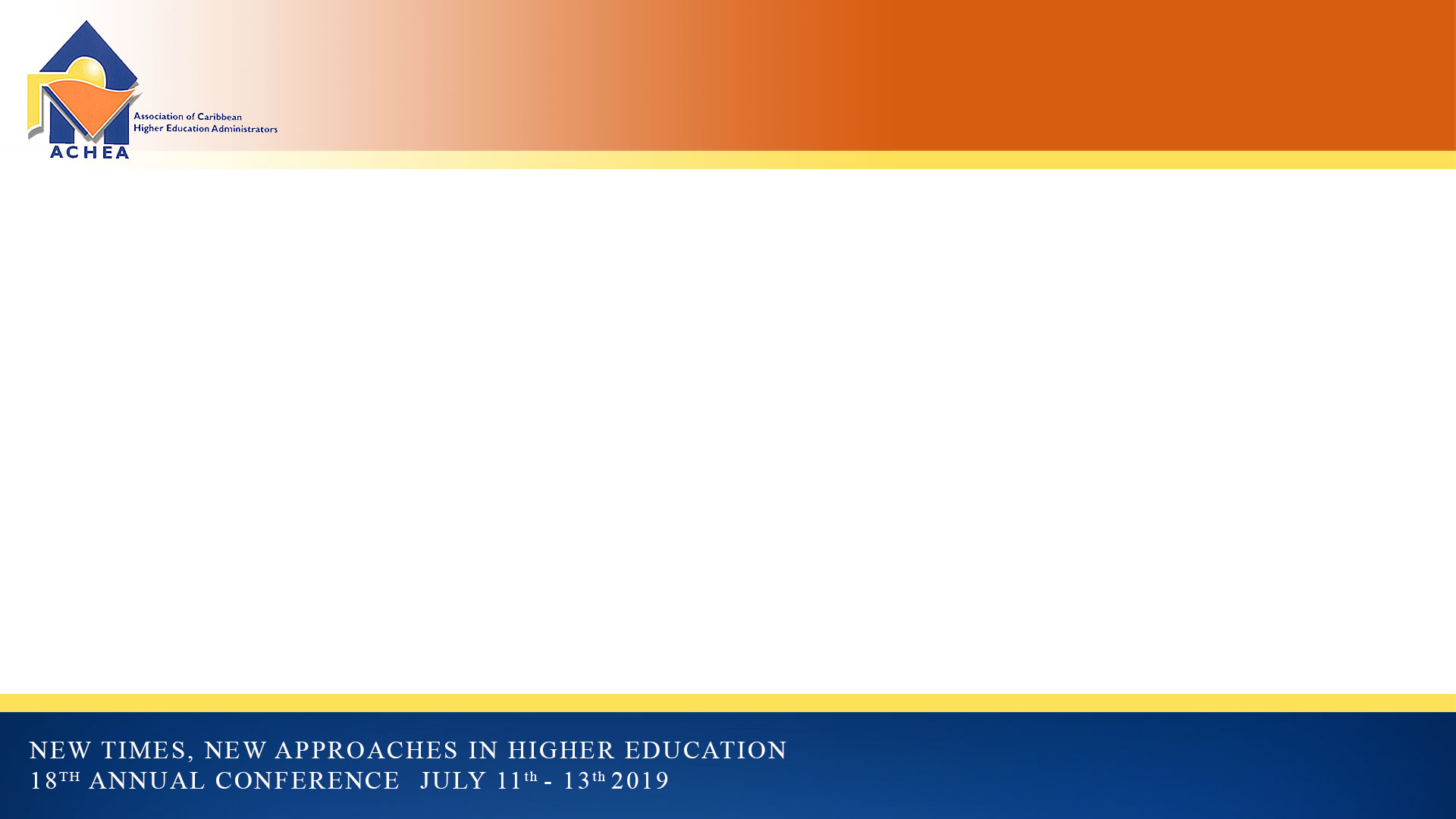 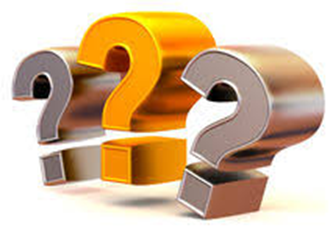 Has the counselling service on your campus come to your mind at any time during the past year?  
If yes, what was the context?
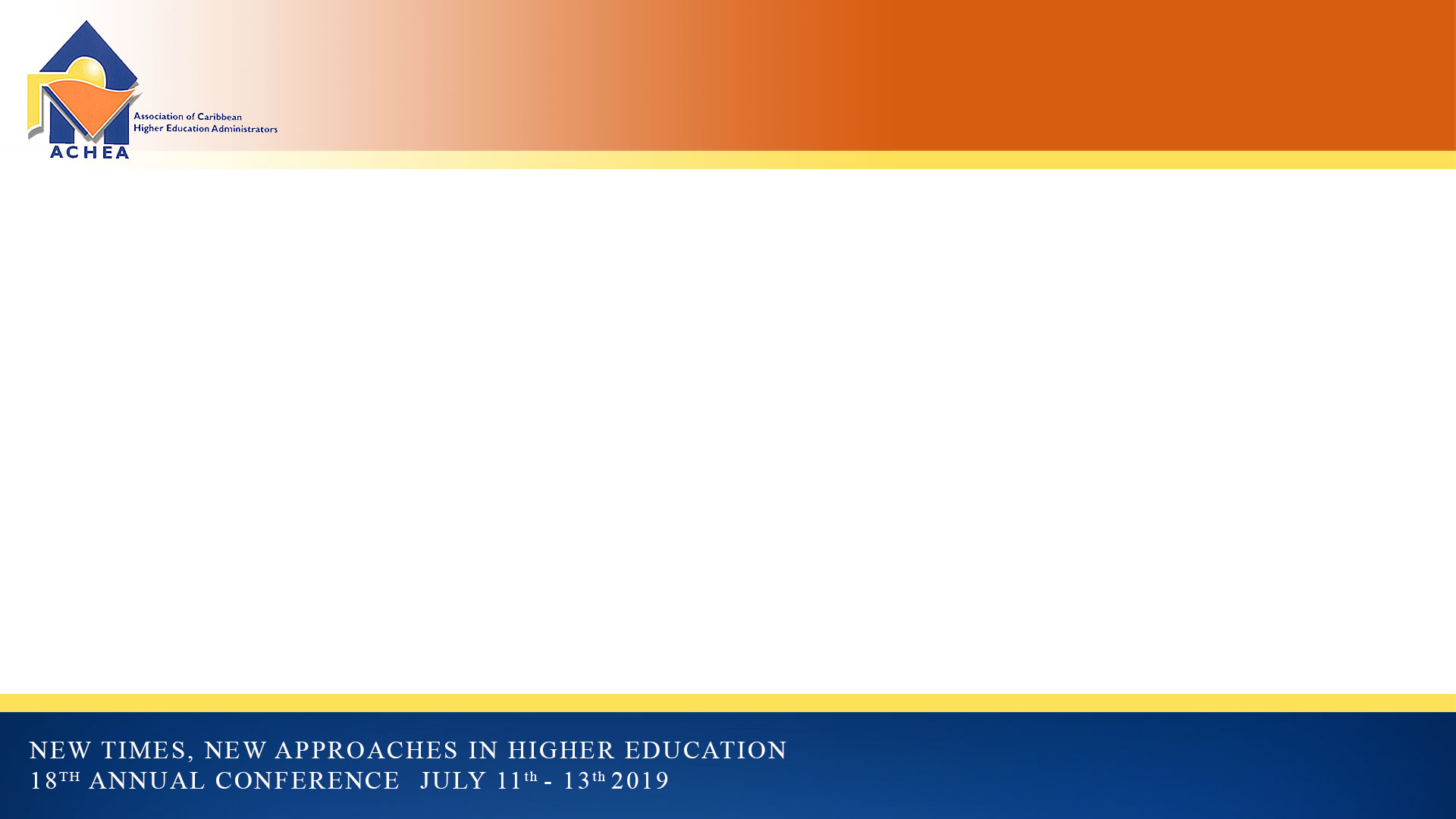 Session outline
Four key questions:

1.	Why should mental health issues  be on the 	agenda of  higher education administrators, 	particularly given the scarcity of resources?
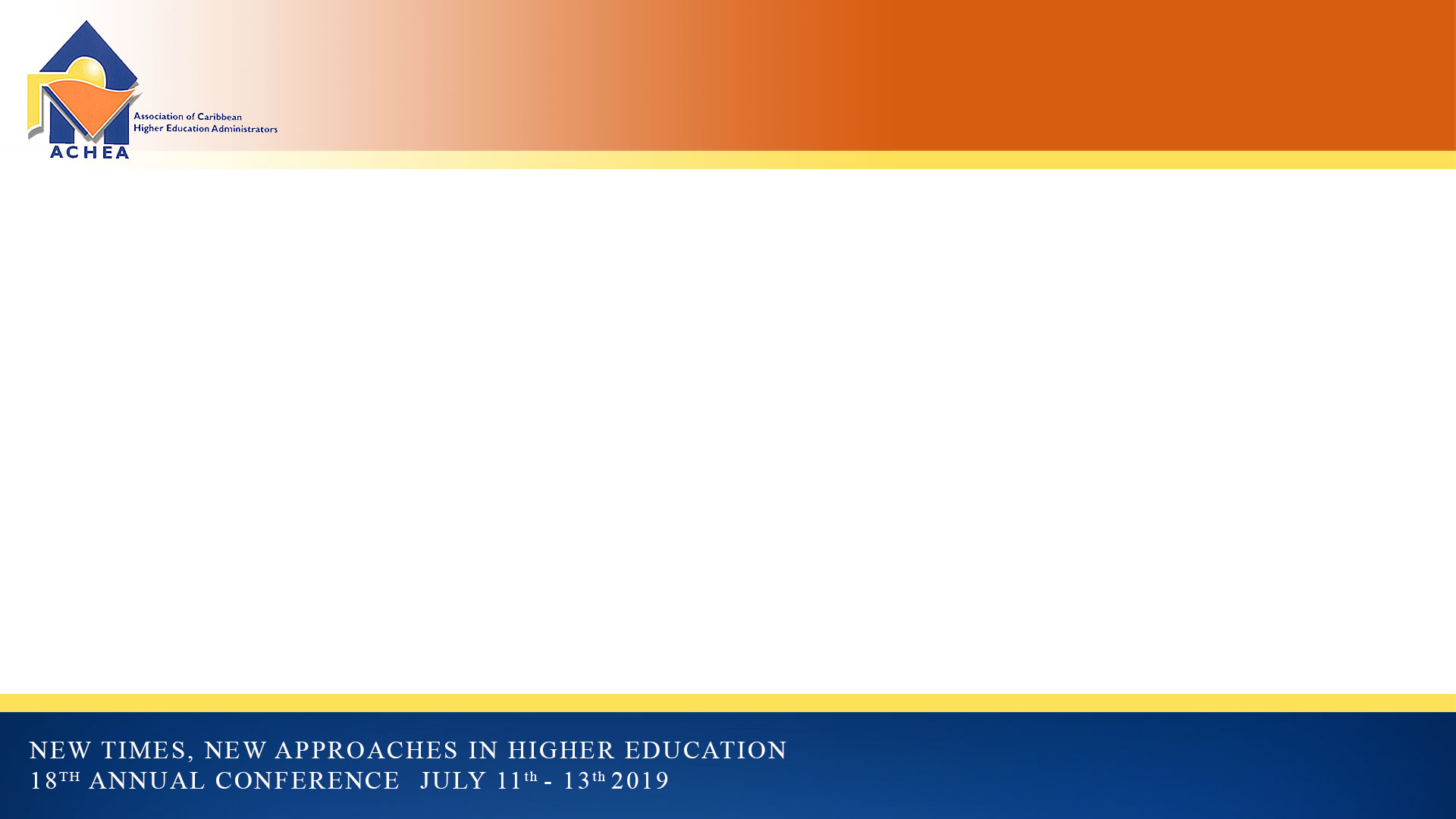 Session outline
Four key questions:

2.	How do administrators get clarity on their 	role 	in addressing concerns about mental 	health?
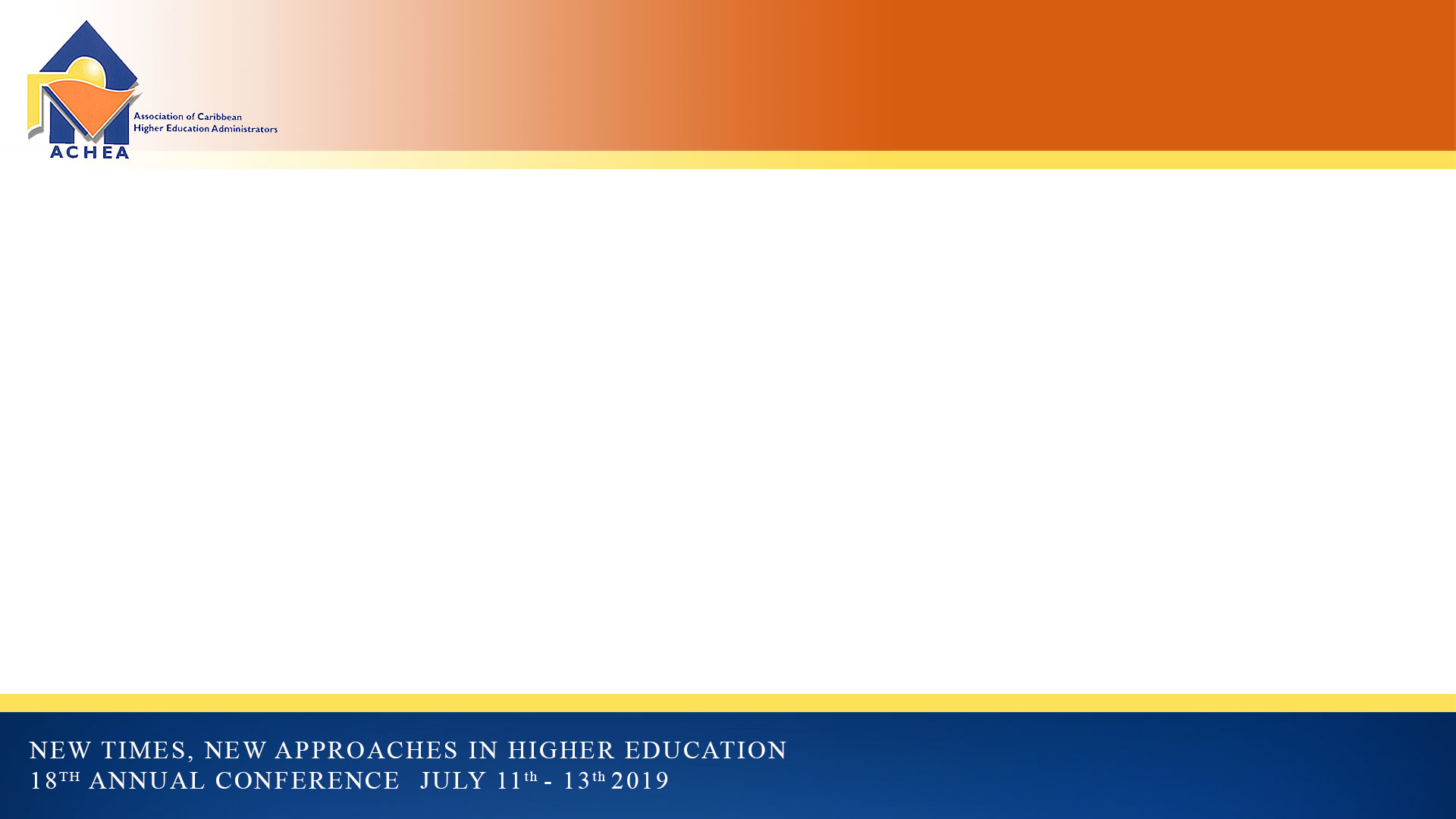 Session outline
Four key questions:

3.	What methods are there  for collaboration between 	administrators, staff members and the counselling 	services in 	higher education institutions that will 	allow for early detection of mental ill health and 	for the enhancement of good mental health of 	all 	members of the community?
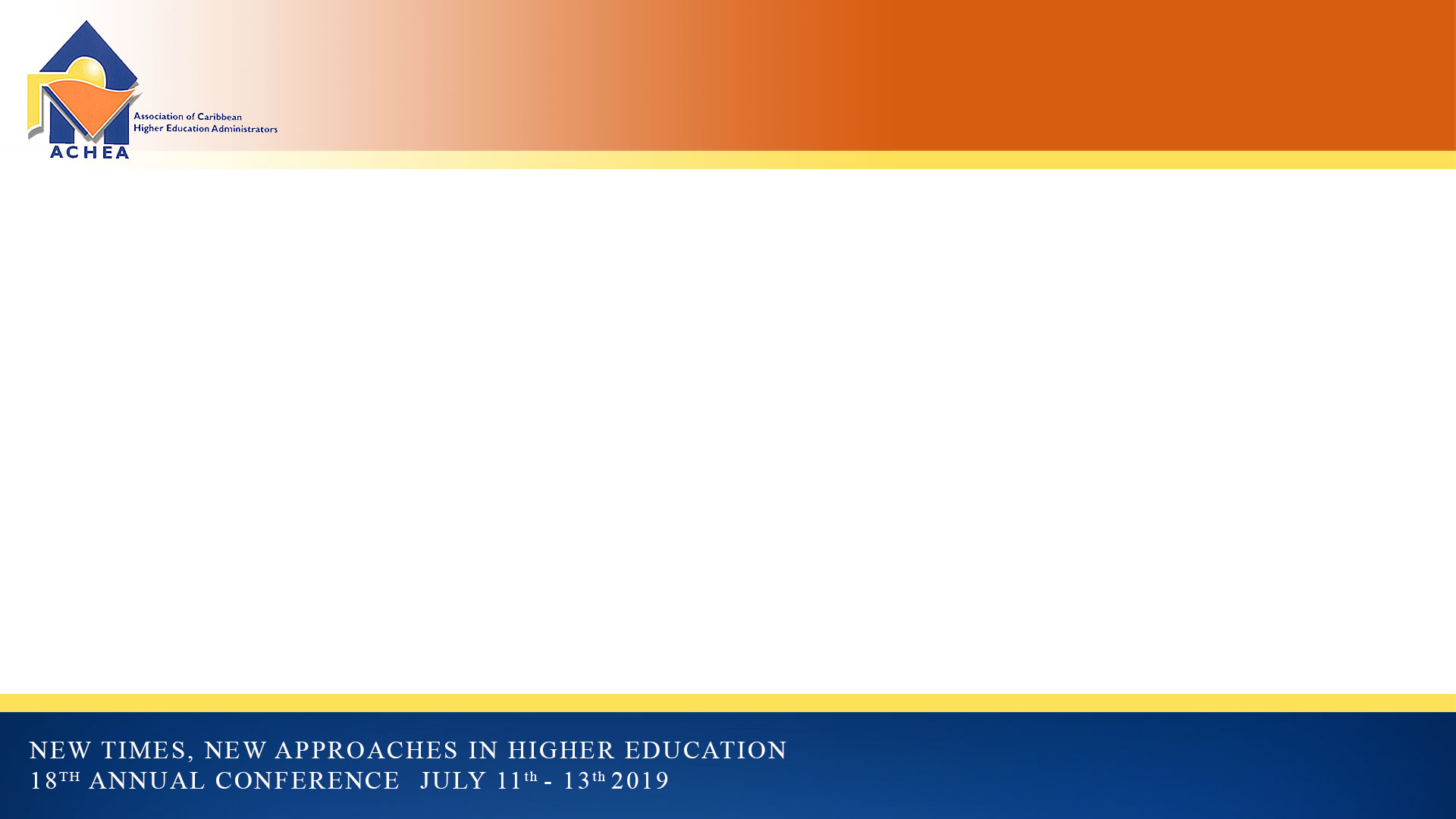 Session outline
Four key questions:

4.  	Is there a place for the use of technology to 	enhance mental health services generally in 	higher education institutions and to address the 	mental health needs of students in on-line or 	other distance education programmes?
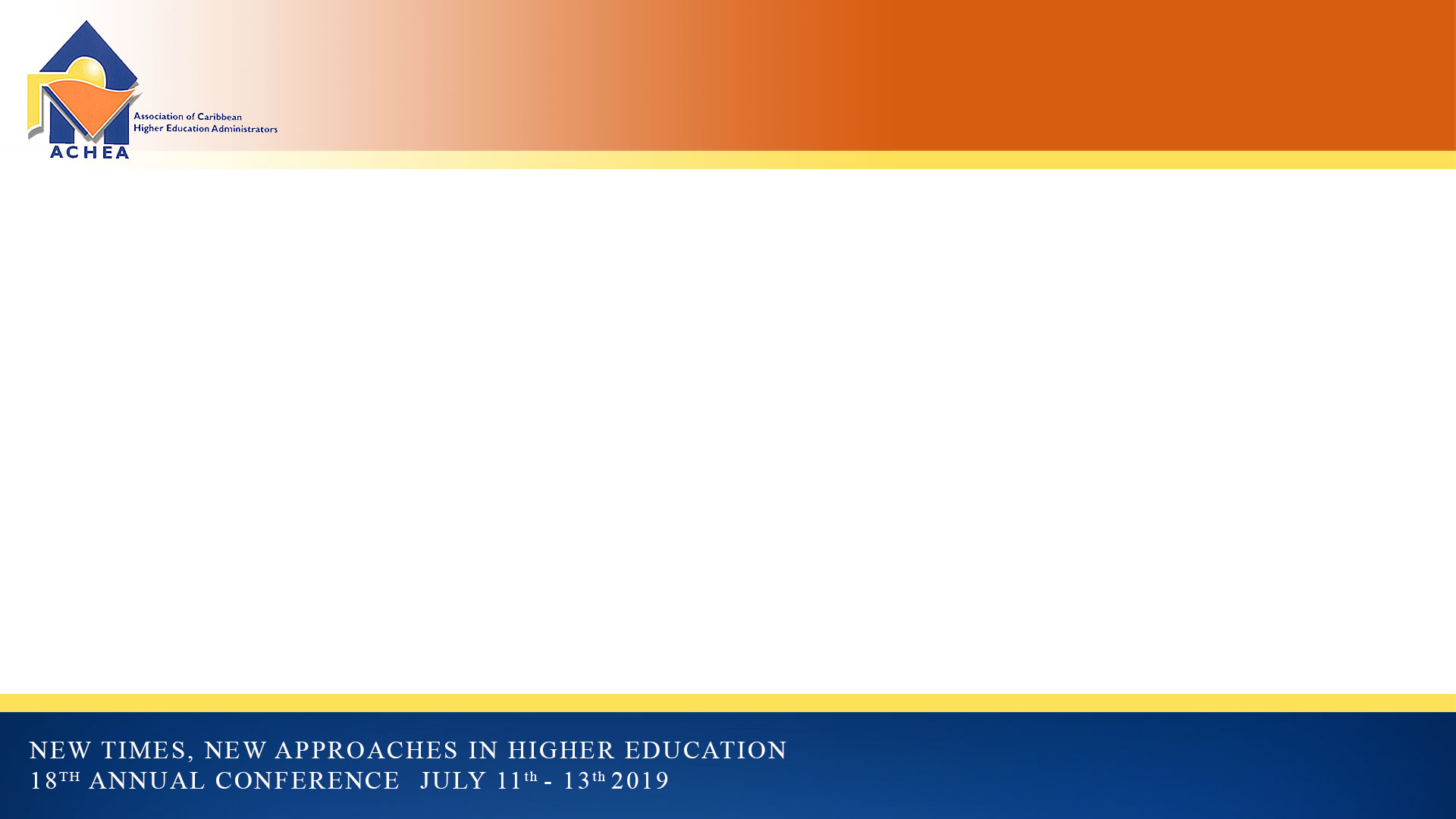 Why should mental health be on the agenda?
Mental health is a state of well-being in which an individual realizes his or her own abilities, can cope with the normal stresses of life, can work productively and is able to make a contribution to his or her community.
Mental health is fundamental to our collective and individual ability as humans to think, emote, interact with each other, earn a living and enjoy life. On this basis, the promotion, protection and restoration of mental health can be regarded as a vital concern of individuals, communities and societies throughout the world.
		Mental health: strengthening our response. World Health Organization
[Speaker Notes: In addition for higher education institutions, the promotion of good mental health is  significant  in the matter of student retention.  Students with poor mental health may drop out or take several years more than the average to complete their programme.  An important question is what is the institutional philosophy on student retention or is there even an articulated philosophy on retention.  Is the institution a place for the survival of the fittest or is it a place where support systems are in place to help students to complete their degree wherever possible?   If it is the latter, then mental health services will play an important role in retention because mental health issues pervade all areas of student success – academics (concentration problems, learning disabilities); communal living (conflict management), emotional management]
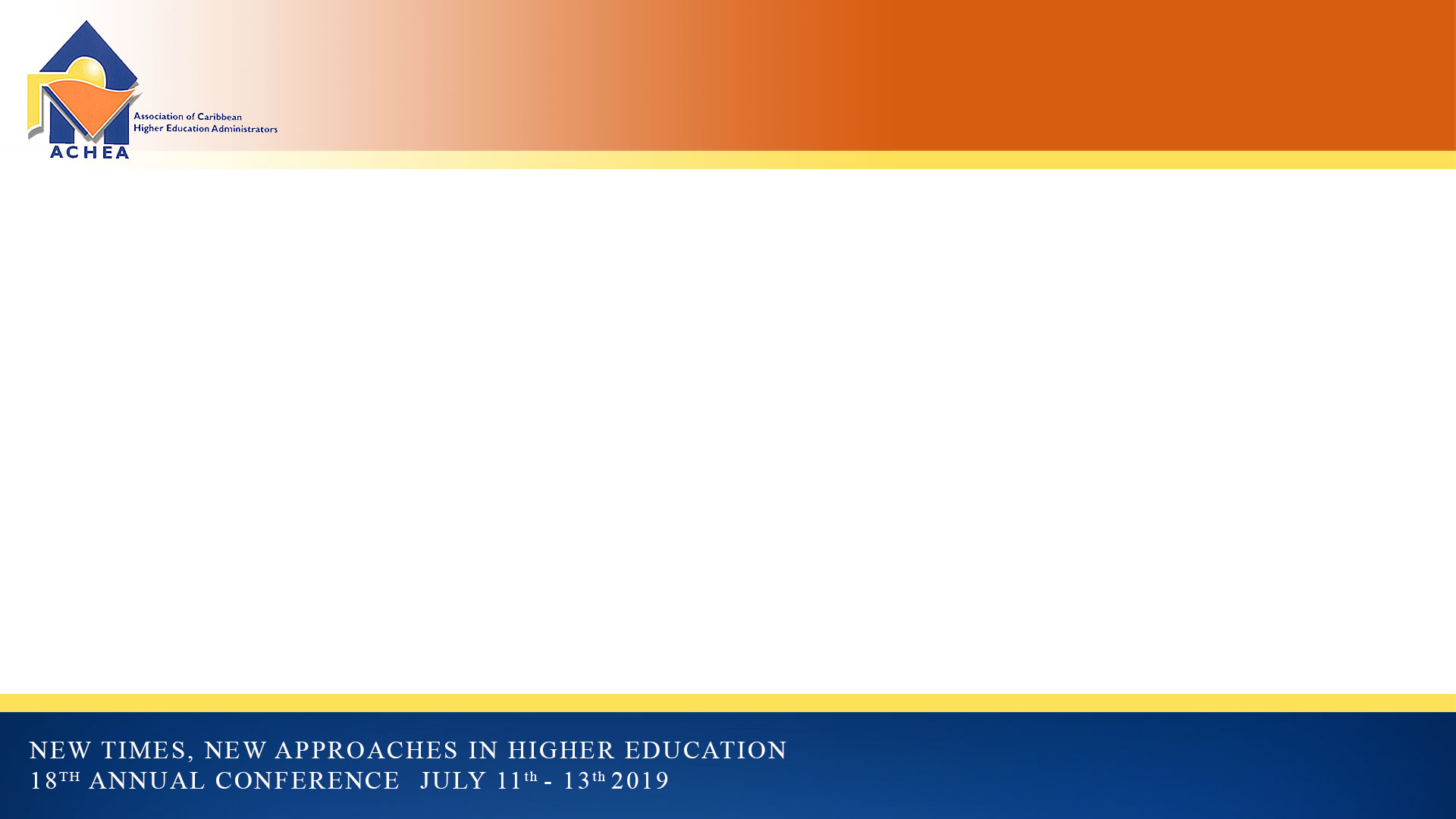 How does mental health fit into the agenda of the administrator?
What are we doing to produce graduates with “…good interpersonal skills, socially … responsible, and guided by strong ethical values”?
			Adapted from The Distinctive UWI Student. UWI, Mona
[Speaker Notes: Juxtaposing the WHO statement and the UWI statement begs the question, what are our higher education institutions doing to promote good mental health?  Is this even seen as a role of the university or is the approach one of only identifying and getting treatment for the members of the community who show signs of mental illness?  Manthorpe and Stanley (2002) state “Students’ mental health problems are properly the concern of higher education systems” (p.30).  If we accept that members of the university community need to have good mental health what is being done to enable this to happen?  Without the buy in from administrators, resources and programmes that can improve mental health will not happen.   
One example that illustrates the questions raised above is the First Year Experience (FYE) programme at the UWI at Mona which is run out of the Office of Student Services and Development.  This program has several elements that address mental health needs of incoming students e.g. sessions on time and stress management, as well as having students linked with a staff member who can help them navigate the complexities of the institution.  However only a fraction of the students on the campus benefit from this program.  To have all students benefit from this would require significant input by way of modifying the program so it becomes a required course and committing the funds needed for such a program, a decision which can only be made at the top level of leadership.  Of note is that a 2016 report from the USA Department of Education indicated that 52% of 4-year colleges in the USA require all first-year students to do a first year experience course, showing that many colleges do see this as  good investment.
Amidst the competition for scarce resources, mental health has not been given priority but has often been seen and treated as a minor add-on.   This shows in everything from the number of counsellors per institution through to the inadequacy of the physical plant and support services in many institutions.  International standards for counselling recommend a ratio of 1 counsellor to every 1,500 students but few if any institutions in the Caribbean attain this ratio and those that are close to it are often the smaller institutions.  Confidentiality is of the utmost importance for counselling but the infrastructure of several offices does not give the needed privacy.]
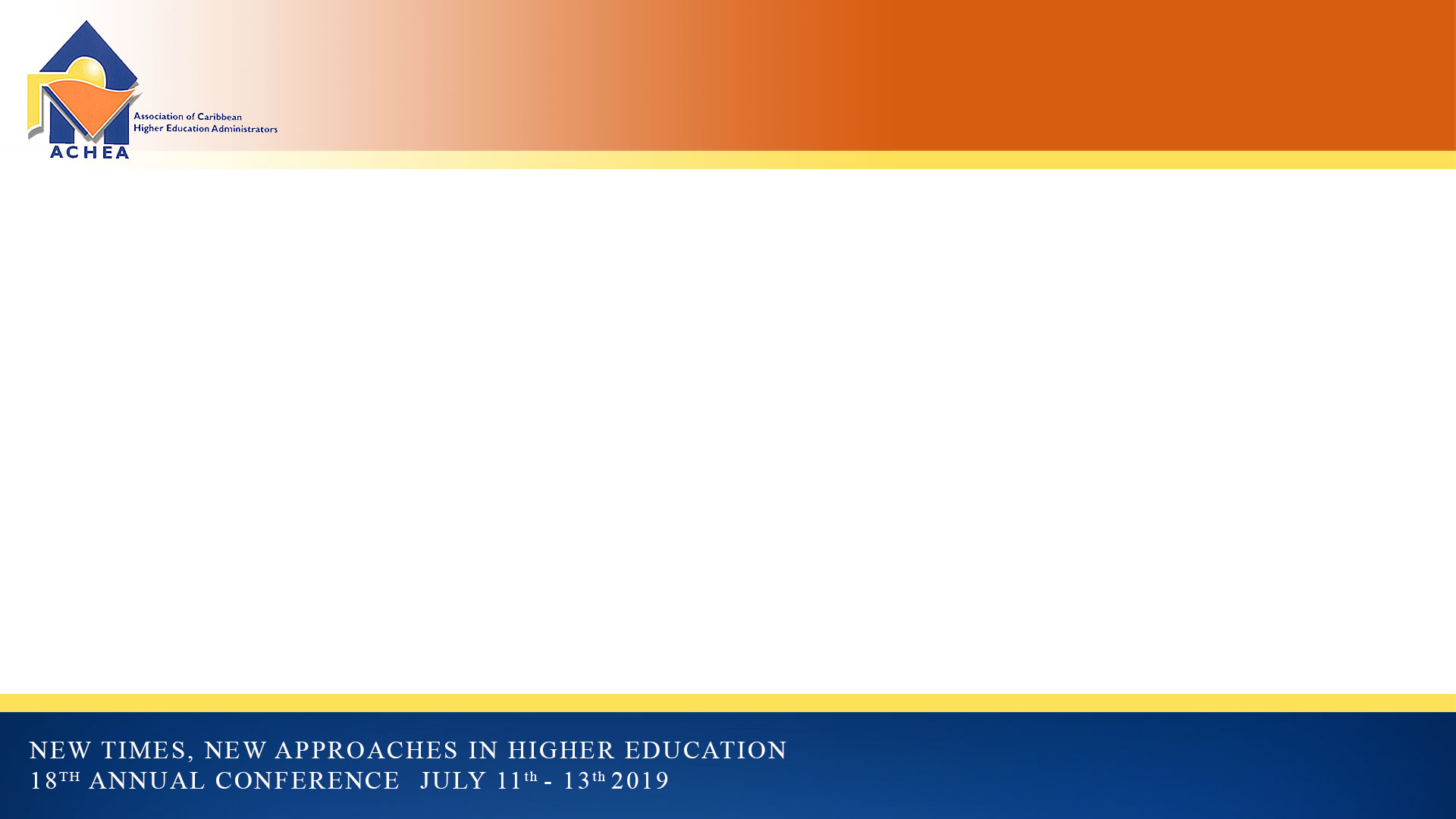 How does mental health fit into the agenda of the administrator?
For all students participation in higher education offers challenges and opportunities.  The task for institutions is to help students to capitalise on the positive mental health benefits of higher education while identifying and providing appropriate support to those who are more vulnerable to its pressures. Providing them with the support they need to fulfil their potential is not only in the interest of the institution, but also in the interest of society as a whole.  Many institutions are reviewing their current offering for students to ensure it is promoting self-agency, resilience and independence in an academic community and not based on a ‘deficit’ model where only students who reach crisis point are offered support. (p.9)  
	Student Mental Wellbeing in Higher Education: Good Practice Guide produced by Universities UK
[Speaker Notes: Having made a case that attention to the mental health of the community is an important consideration for higher education institutions, we will consider the impact the administrator has on how this is played out in the community.   Counselling services are manned by professionals who have the expertise to offer psychological services, consultation and training as well as crisis intervention.  However, without the support of the administrators in the institutions, it is difficult to do a good job.  Budgets for staff and for programmes are set by administrators and unless the value of counselling is recognized, counselling services will be underfunded and understaffed thus.   The administrators’ comfort with acknowledging mental health issues will also affect whether the institution keeps these issues in their awareness.  Acknowledging mental health as an issue can range from mentioning mental health issues and implications in planning meetings through to willingness to endorse or speak at mental health events at the institution.  When those in authority take a matter seriously, others are likely to pay attention to these issues.

Administrators do not usually come from a background of training in mental health, so how are they to become comfortable addressing this area which is outside of their expertise?  Collaboration with counselling staff allows for this]
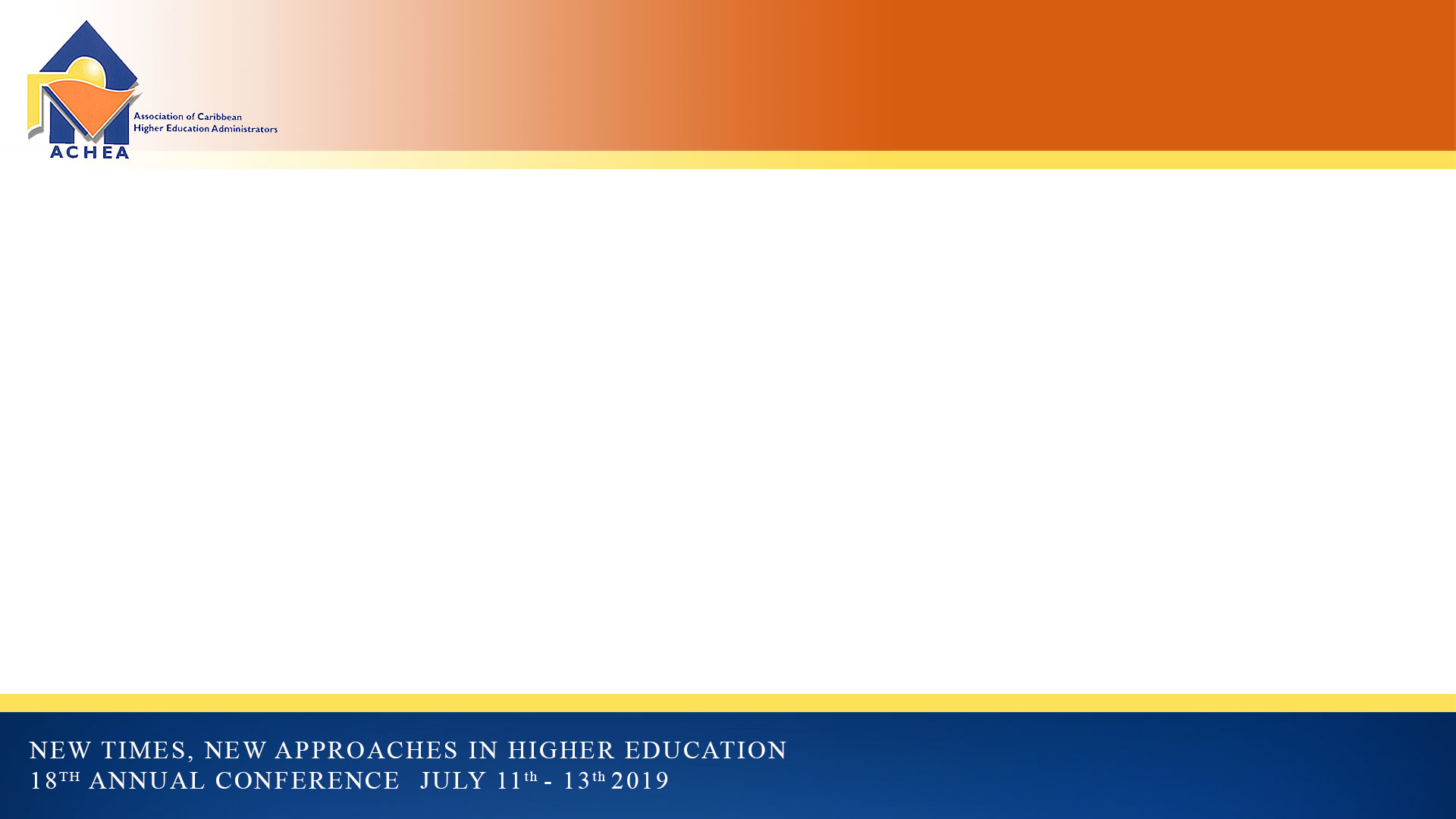 Collaboration for good mental health
The Coffee Hour Model
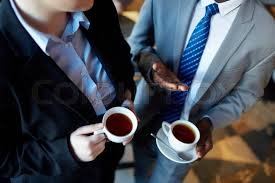 [Speaker Notes: At the UWI at Mona, the counsellors realized that there was a lack of this type of communication and took the initiative to establish what I will refer to as the Coffee Hour model.  Administrators from the faculties (Deans or their representatives) and administrators from the Office of Student Services have in the last decade been invited to annual informal meetings with the counsellors.  In these meetings concerns are shared about mental health issues which affect students and ideas are generated about how this could be addressed.  The meetings have served four purposes – establishing a personal connection between administrators and counsellors thus allowing for ease of communication as matters arise; a clearer understanding on both sides of how the services that counsellors offer can impact the campus community; sharing of information which can impact policies and programmes as well as counsellors being asked more often to assist with training of faculty and staff.]
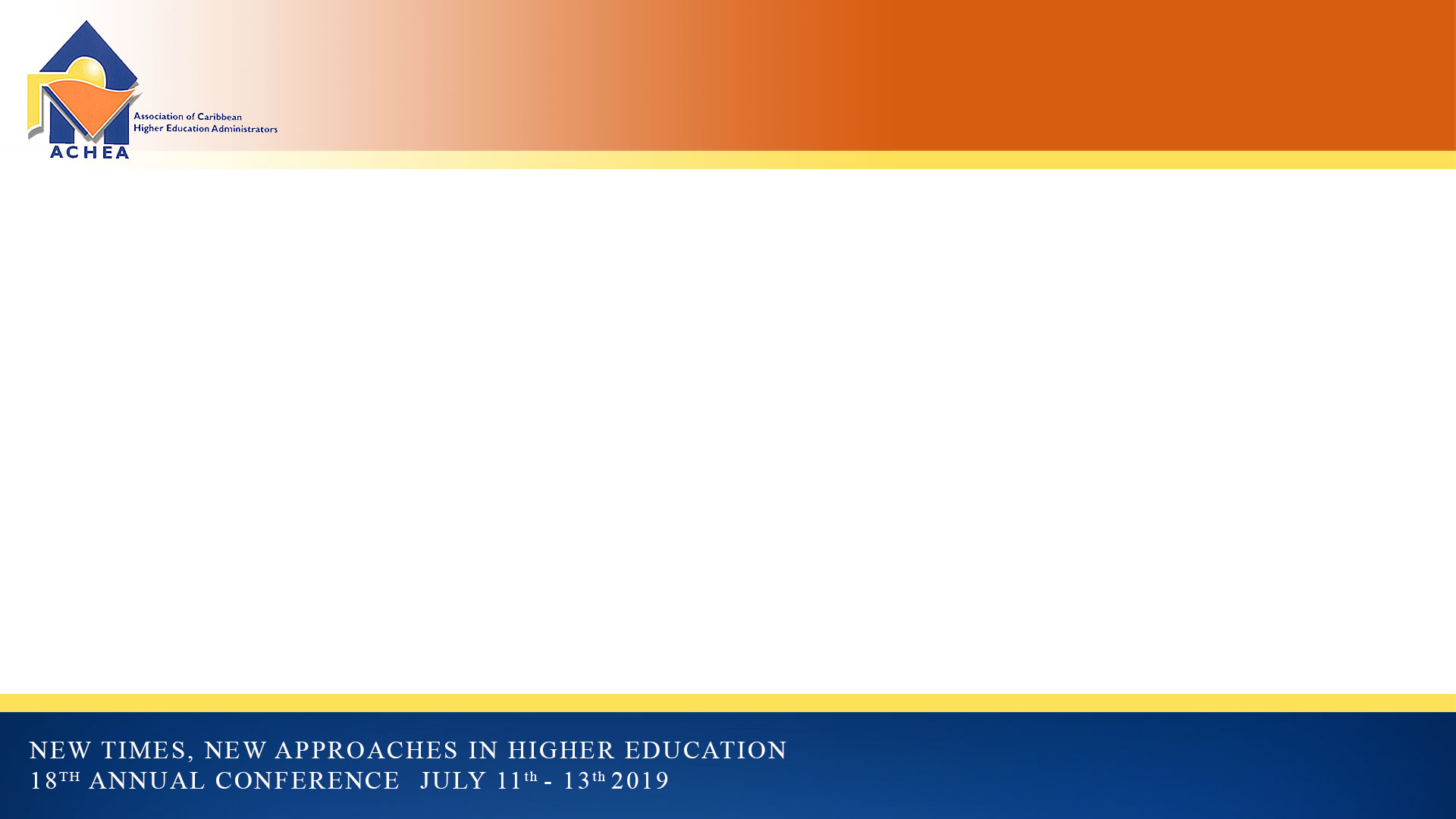 Collaboration for good mental health
Training staff and students to use sentinel systems
[Speaker Notes: Sessions usually focus on how faculty and staff can be sentinel systems for the community, understanding signs of mental ill-health to look for and how to then refer such a person for counselling if needed.  This approach allows key players in the community to develop an increased awareness of mental health issues and allows for earlier detection of possible mental health problems.  Other training sessions have focused on helping faculty and staff look at their own mental health, particularly in understanding how professional and personal stressors can impact mental health negatively and what can be done to mitigate this.]
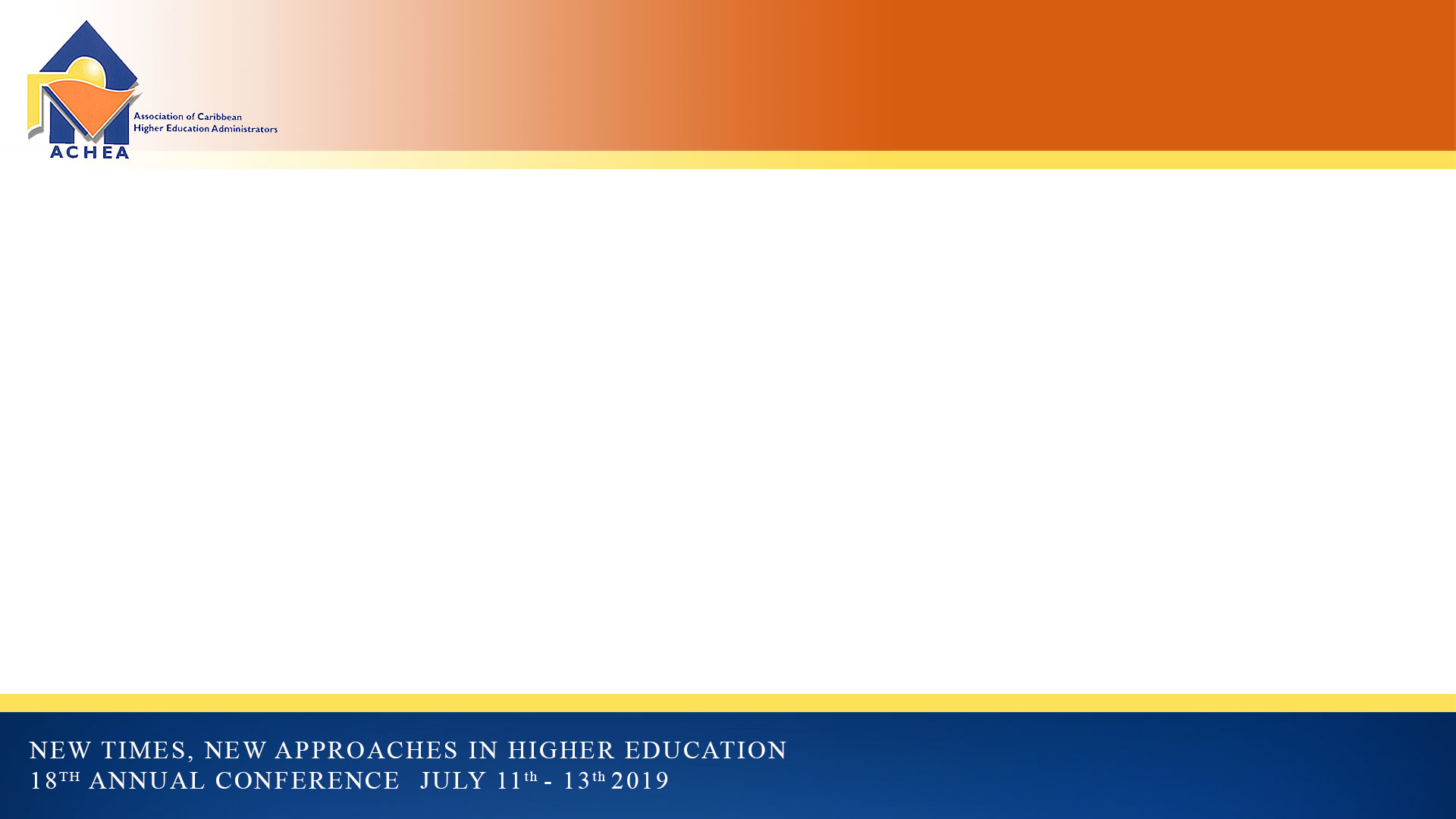 Use of technology to enhance mental health services in face-to-face and distance learning
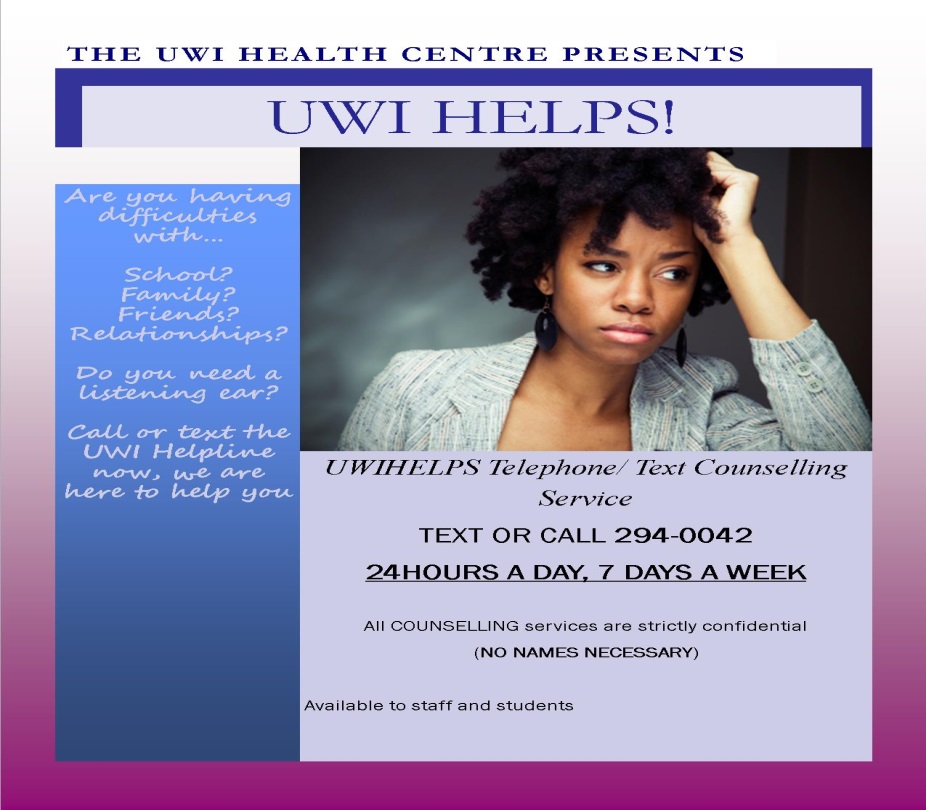 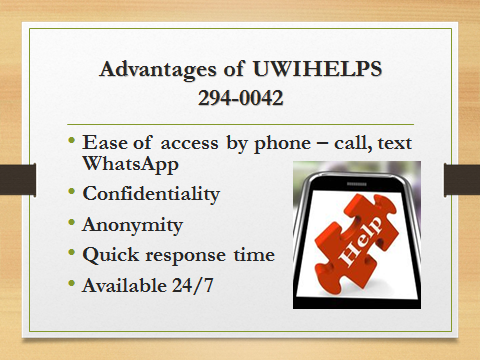 [Speaker Notes: At the UWI at Mona, a web based and telephone counselling programme was started in 2011 using grant funding from a larger project that focused on sexual safety.  When funding ended, the usefulness of the telephone counselling was so clear that the funding for this was rolled into the annual budget.  Of note is that students rarely called but they sent texts and when a smart phone was put into use, they sent WhatsApp messages.  This service is well publicised at orientation and through posts to the campus messaging service.  Members of the campus community have accessed it for reasons ranging from mundane enquires about campus facilities through to expressions of suicidal intent.  The service illustrates the need to be regularly upgrading the ways in which we reach out to the community to help enhance mental health and shows the need for administrative support for new ways of outreach as without budgetary approval the program would not be alive today.

The issue of technology is also of great relevance for our online programs – now a common way of delivering higher education.  While we have become very good at using technology to conduct online classes, the question of student support, inclusive of counselling, has not been addressed with the same alacrity as that of getting academic information out to students.  However, just as with their counterparts on a physical campus, students who are online also require attention to be paid to their mental health and as illustrated through UWIHELPS there is the technology and a model which can be adapted to offer help in the online education setting.  The need for this is patent as many online students are balancing the roles of student, worker, partner and parent, with the resulting high levels of stress that come with this multitasking.  This group should therefore have similar access to services that can enhance their mental health during their journey through the institution.]
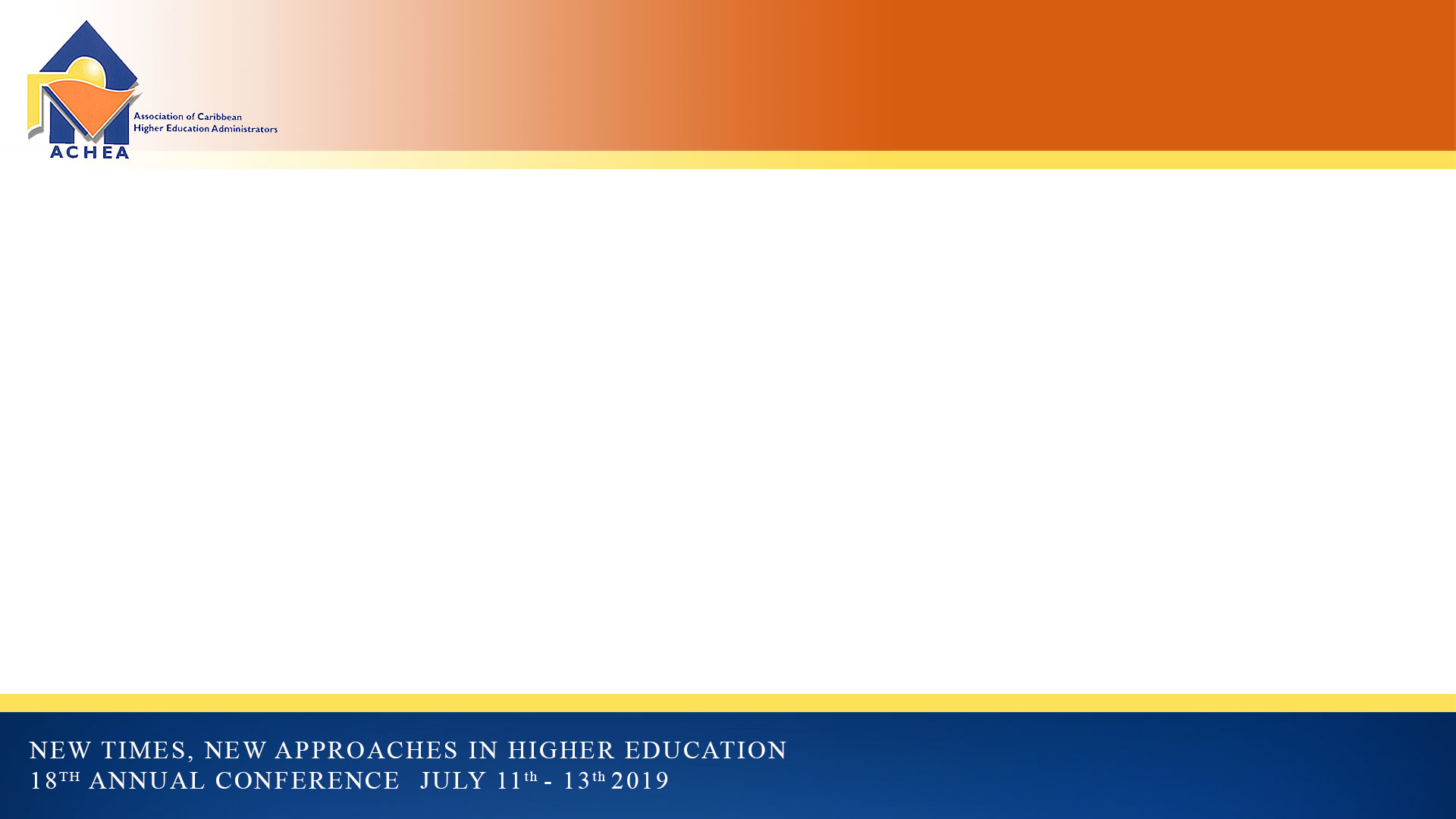 The mental health challenge in higher education
The challenge for the higher education sector is to ensure that universities offer effective and accessible support and advice for students at the same time as making it clear to students, staff and external agencies that institutions are academic, not therapeutic, communities. Universities must also demonstrate how they can play a positive role in the community and wider society in destigmatising mental health difficulties and providing support to underpin talented students with mental health challenges, leaving behind the deficit model of support of the past. (p.4).
	 Nicola Dandrige - Chief Executive of Universities UK in Student Mental Wellbeing in Higher Education: Good Practice Guide
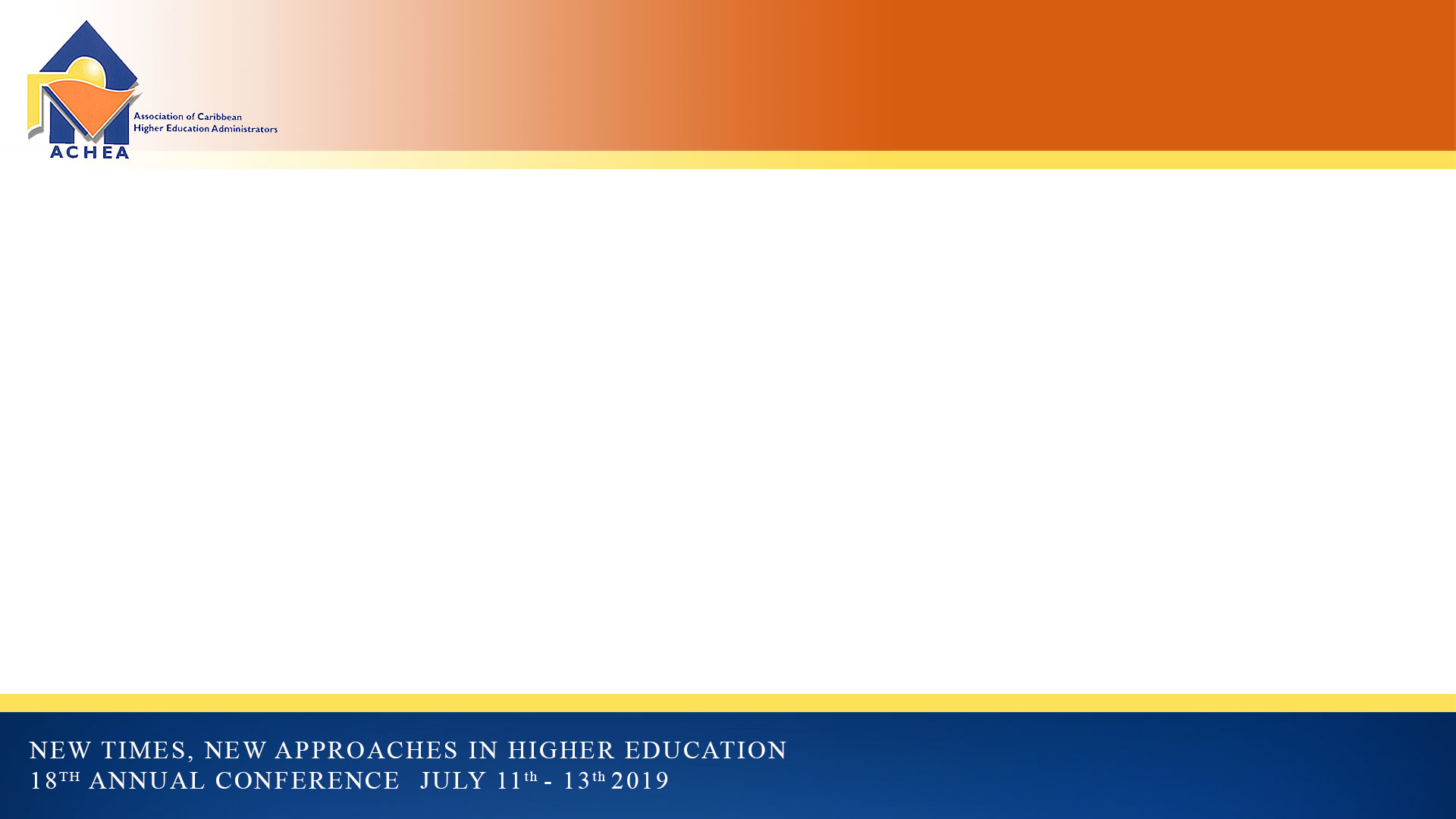 What will your role be in promoting good mental health on your campus?
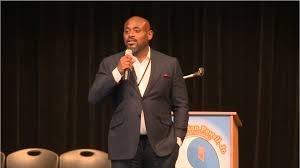 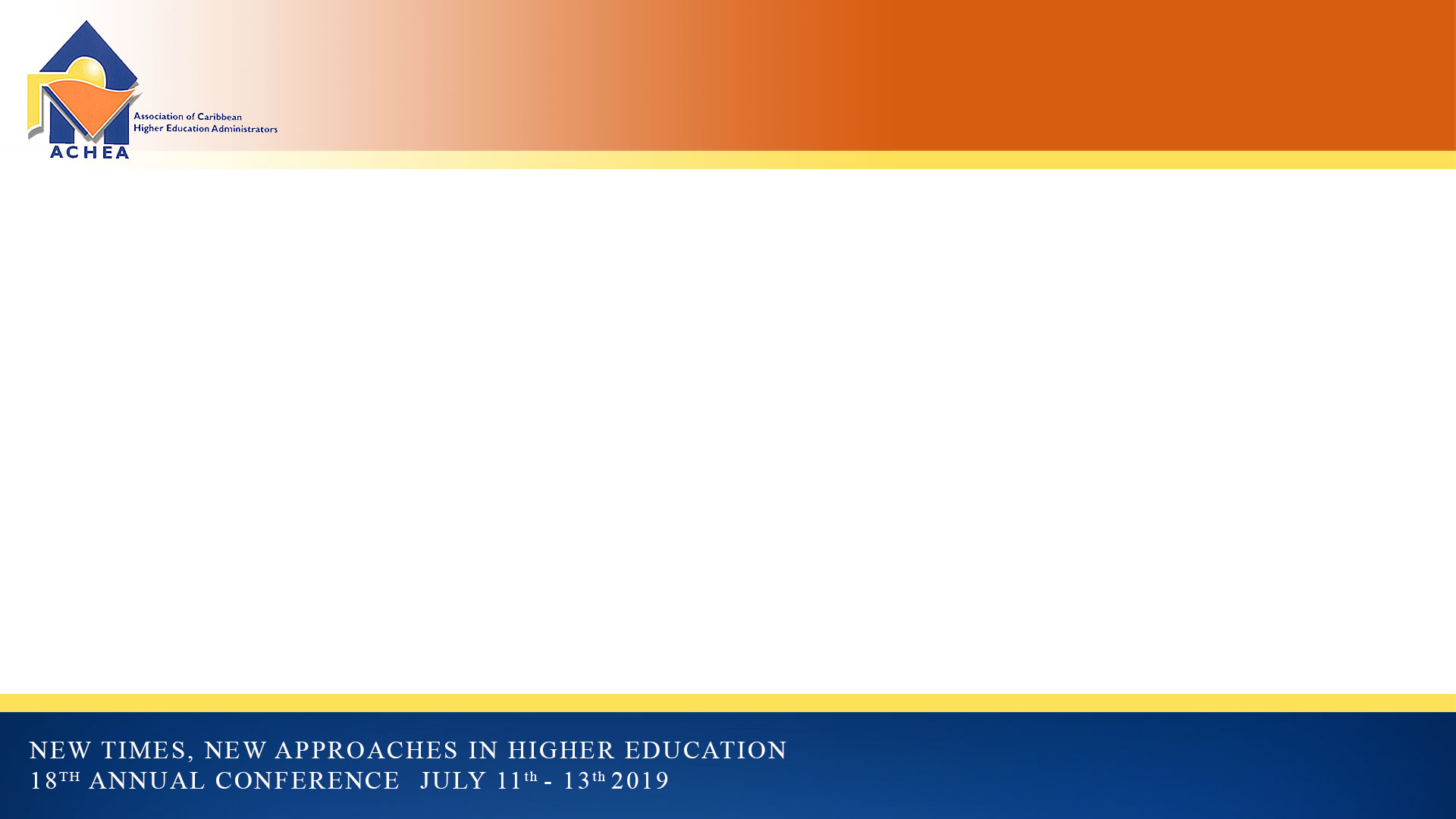 References
Dandridge, N. (2015).  Foreword.  In Student Mental Wellbeing in Higher Education: Good Practice Guide. Retrieved from https://www.universitiesuk.ac.uk/policy-and-analysis/reports/Documents/2015/student-mental-wellbeing-in-he.pdf
Manthorpe,J., & Stanley,N. (2002).  Introduction: Constructing the Framework.  In N. Stanley & J. Manthorpe (Eds.), Students’ Mental Health Needs: Problems and Responses (pp. 13 – 33).  London: Jessica Kingsley Publishers
Sharkin, Bruce. (2012).  Being a college counselor on today’s campus : roles, contributions, and               special challenges.  New York: Routledge.
Student Mental Wellbeing in Higher Education: Good Practice Guide. (2015). Universities UK Retrieved from https://www.universitiesuk.ac.uk/policy-and-analysis/reports/Documents/2015/student-mental-wellbeing-in-he.pdf 
Mental health: strengthening our response. (n.d.)  World Health Organization. Retrieved from https://www.who.int/en/news-room/fact-sheets/detail/mental-health-strengthening-our-response  
The Distinctive UWI Student. (n.d.).  The University of the West Indies at Mona, Jamaica.                                       Retrieved from https://www.mona.uwi.edu/content/distinctive-uwi-student